Modern Chinese IV
KSCX04
老师[Lǎoshī]/teacher
苏   珩
Sū   héng 

William
rule
Fulfilling homework and activities

Max 2 unexcused absences

Final test: minimum 70%
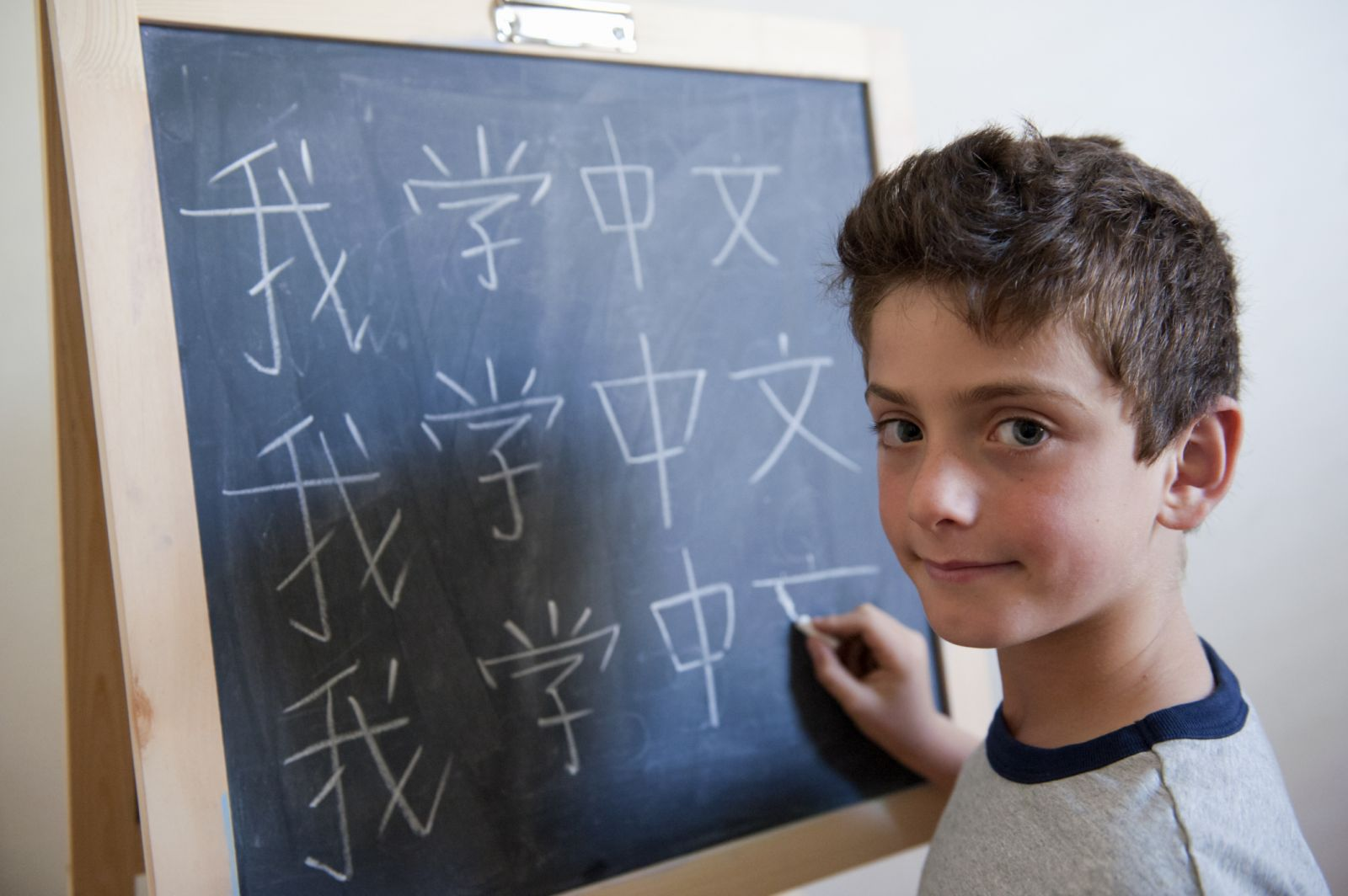 第七课 学中文
说话[shuō huà ]/to talk
王      朋     和  李 友   说话
wáng péng hé  lǐ   yǒu shuō huà
话[huà ]/word;speech
中文
Čínsky
上个[Shàng gè]/the previous one
上       个 星期
Shàng gè xīngqí
上个月[Shàng gè yuè]/the last month
教[jiāo]/teach
教   我/teach me
Jiào wǒ
复习[fù xí ]/to review
预习[yù xí]/to preview                复习[fù xí ]
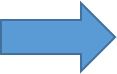 你预习吗？你复习吗？
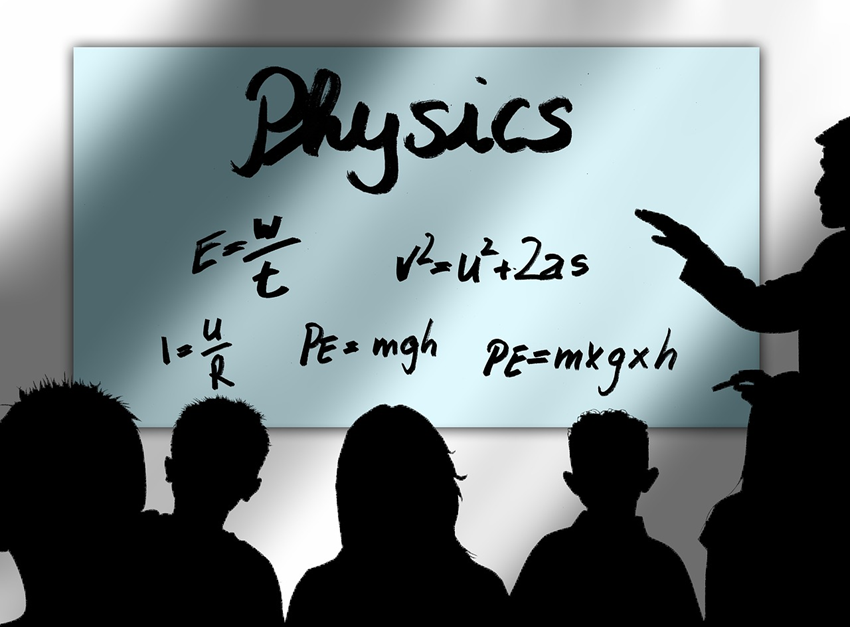 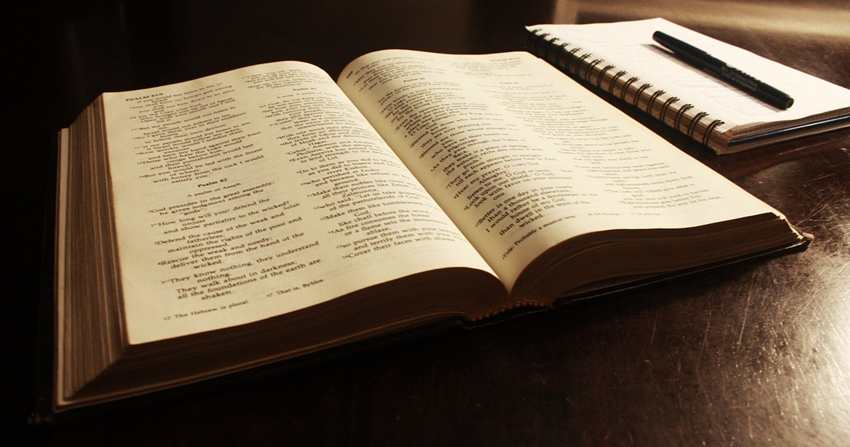 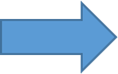 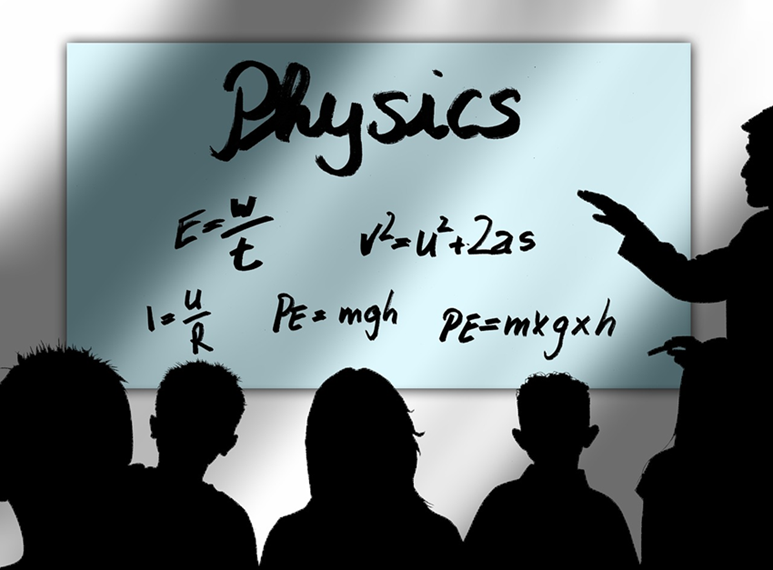 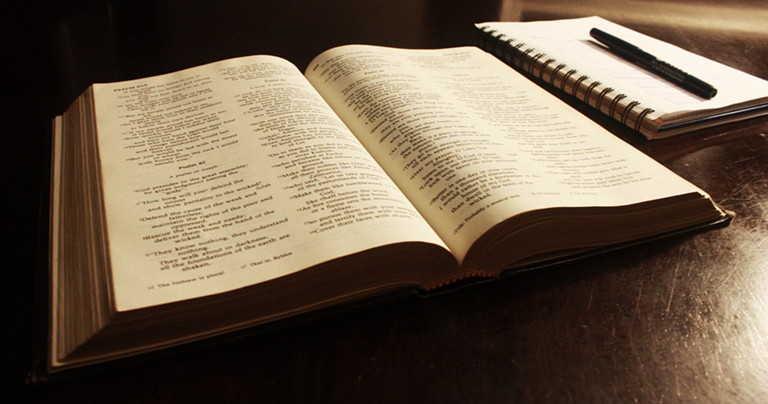 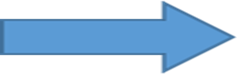 学[xué]/to learn; to study
写[xiě]/to write
写   中国          字  
Xiě  zhōngguó  zì
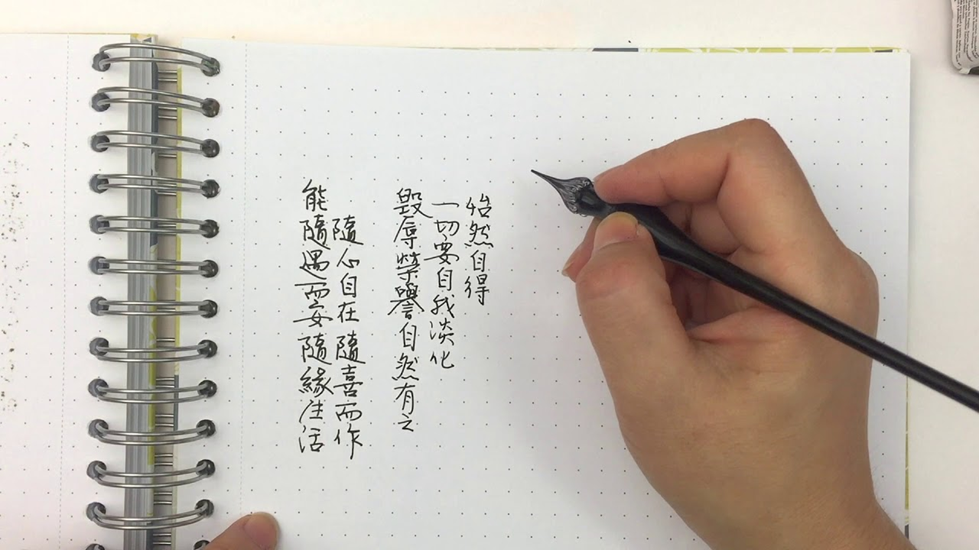 字[zì]/character
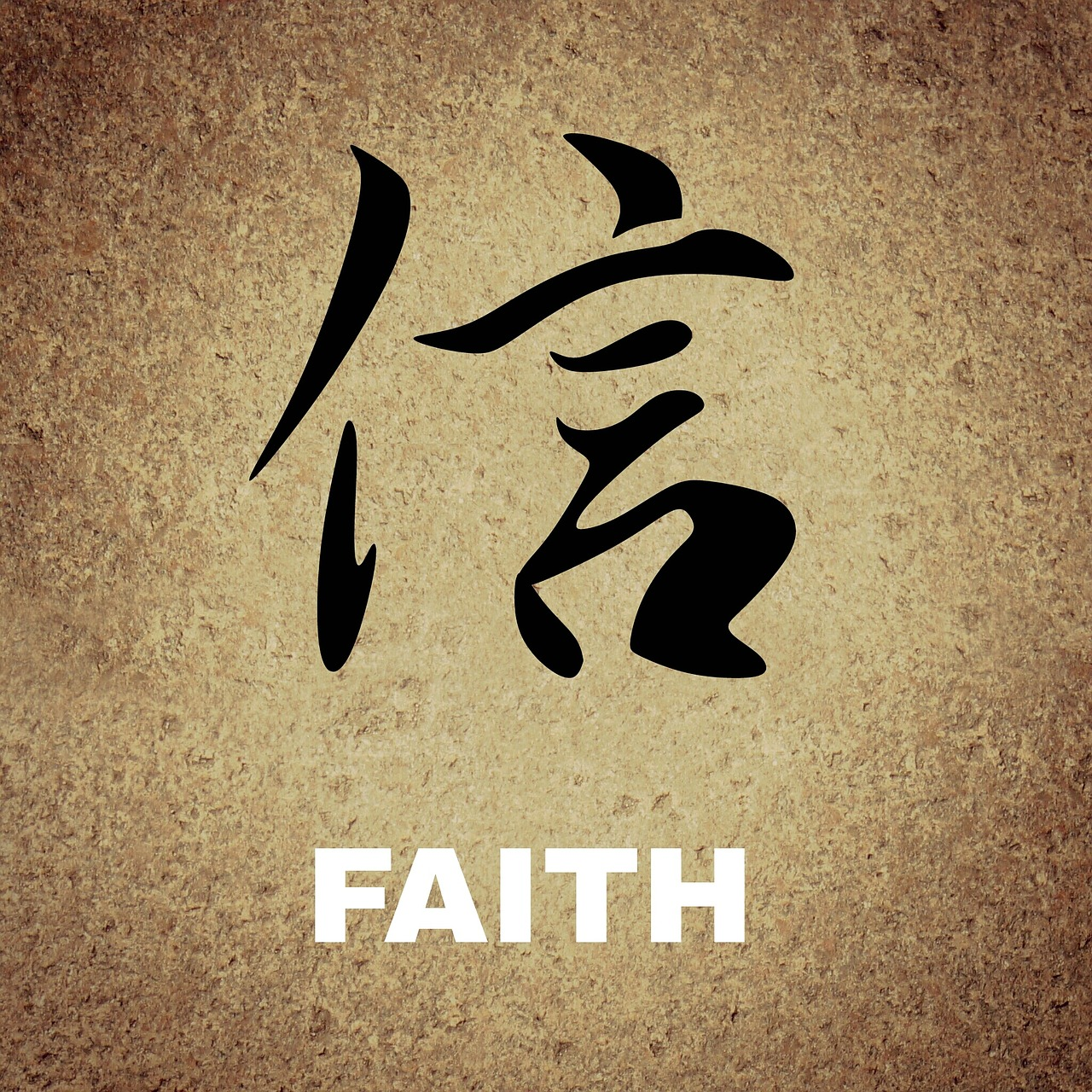 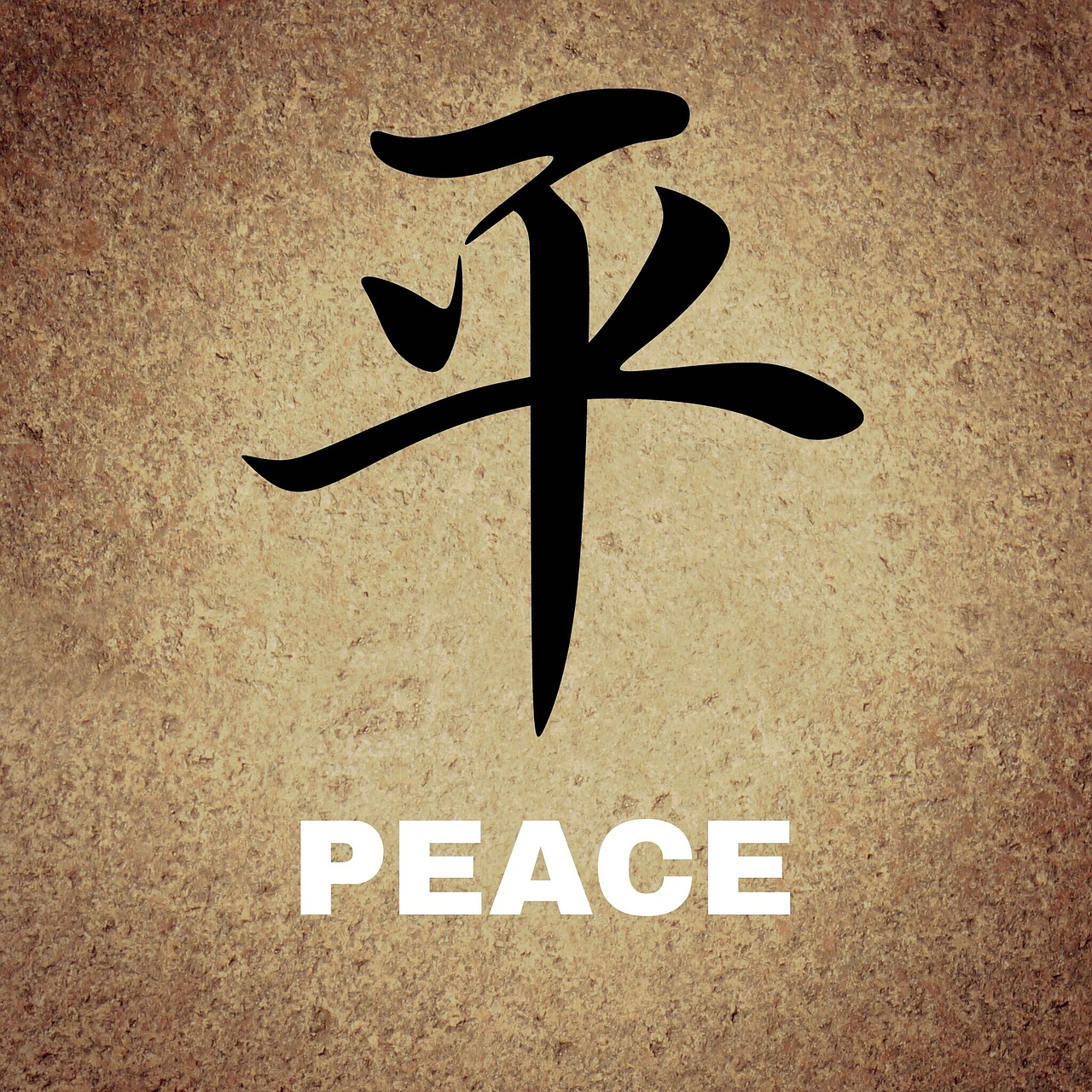 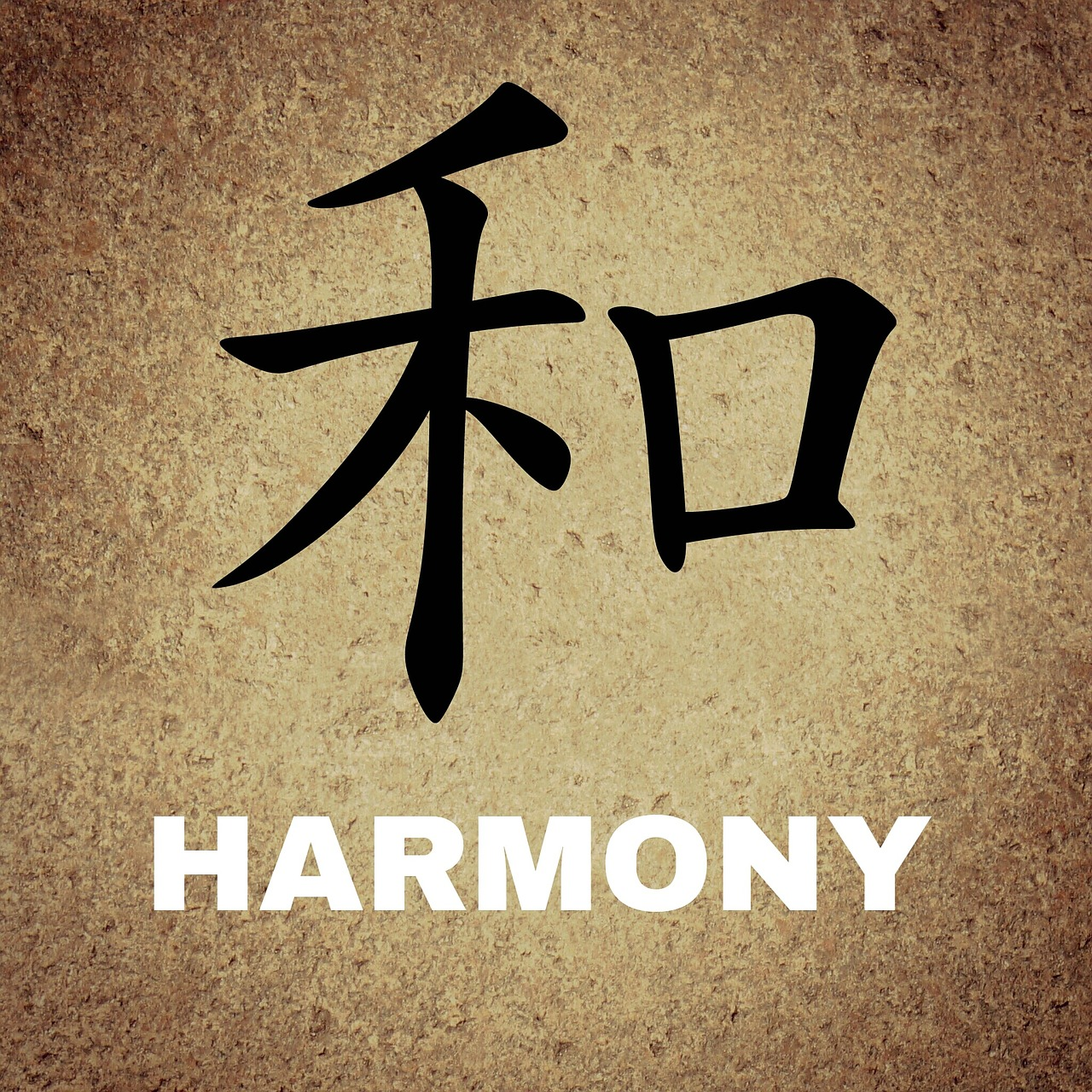 得[de]
他  写字 写   得  很好
Tā   xiězì  xiě  dé  hěn hǎo
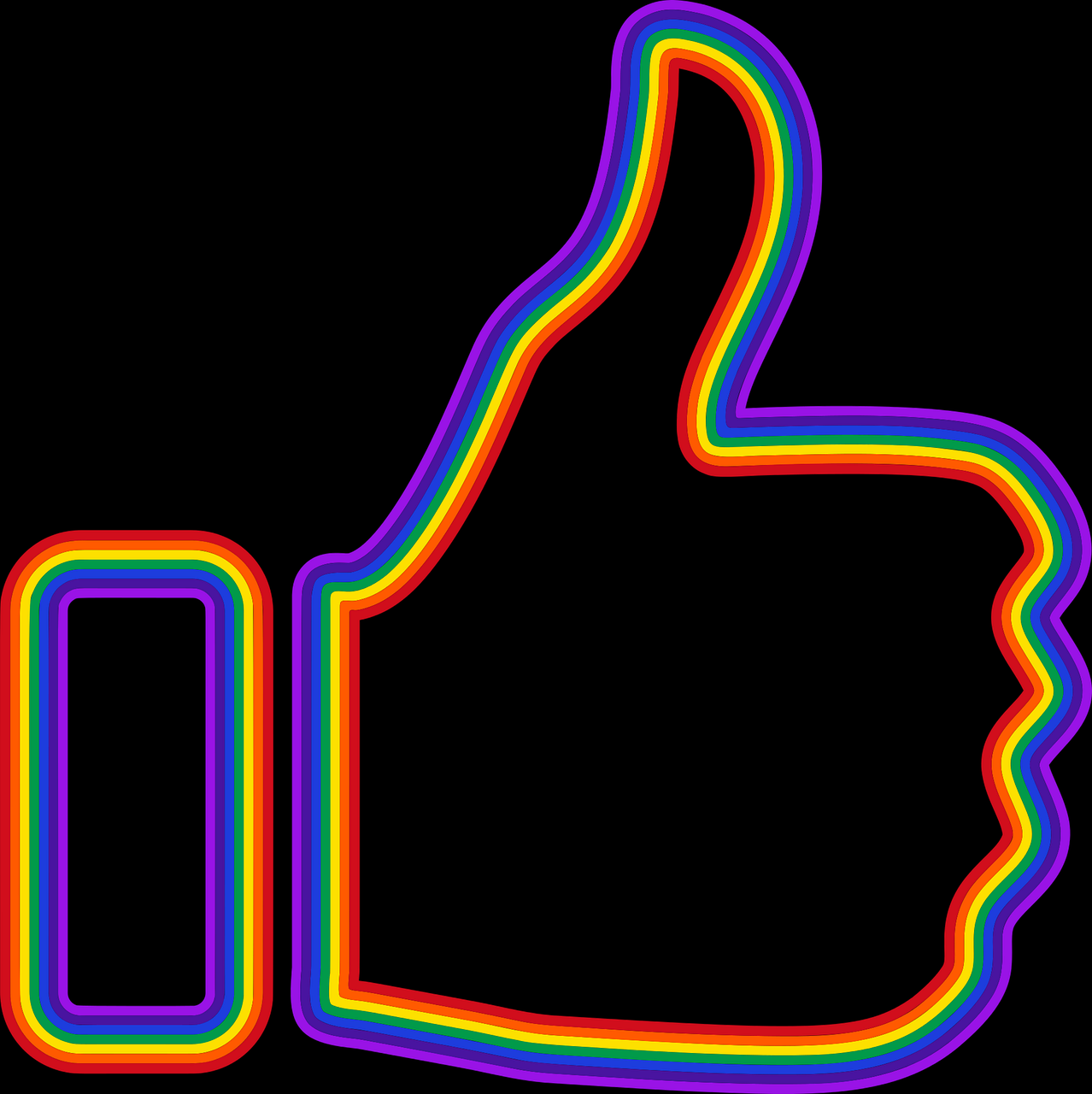 得[de]
学中文学得很好
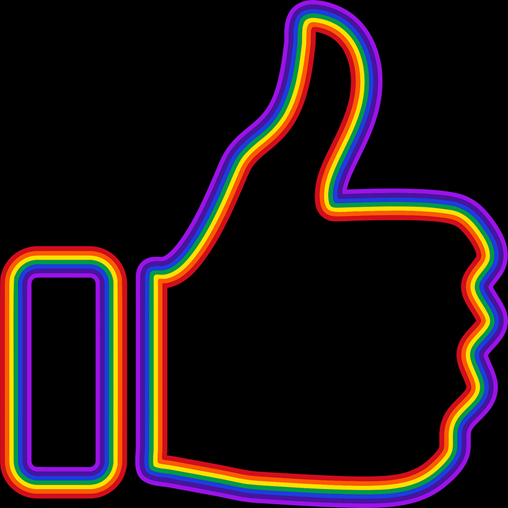 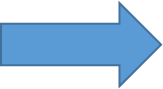 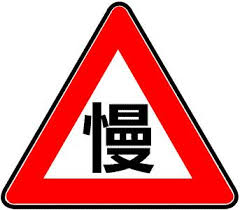 慢[màn]/slow
写中国字写得慢[Xiě zhōngguó zì xiě dé màn]
说话说得慢
笔[bǐ]/pen
枝[Zhī]
一枝笔





兩      枝 笔
Liǎng zhī bǐ
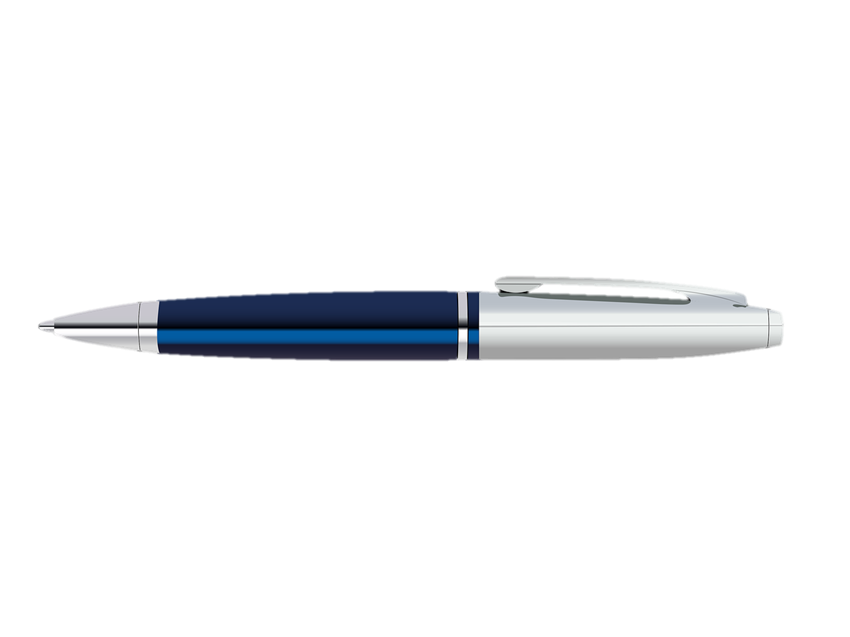 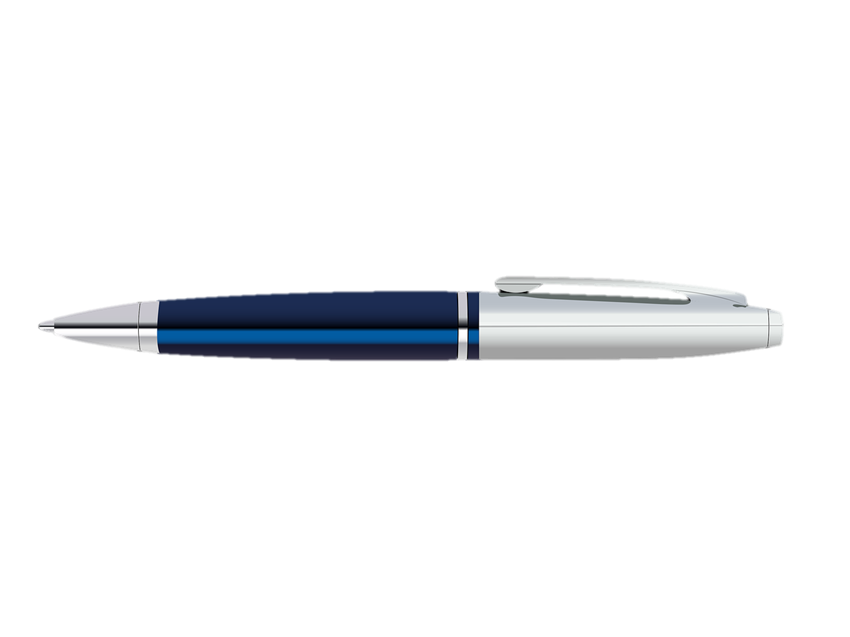 纸[zhǐ ]/paper
张[zhāng]
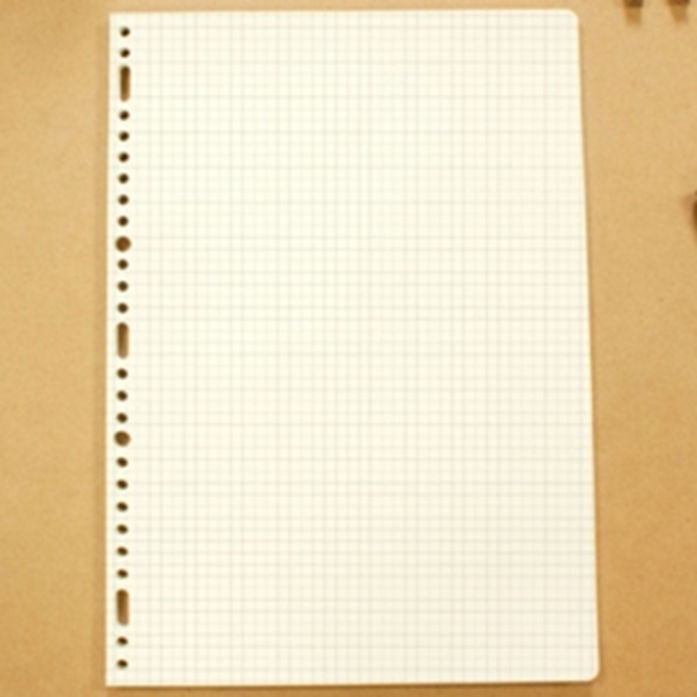 一张纸




两张纸
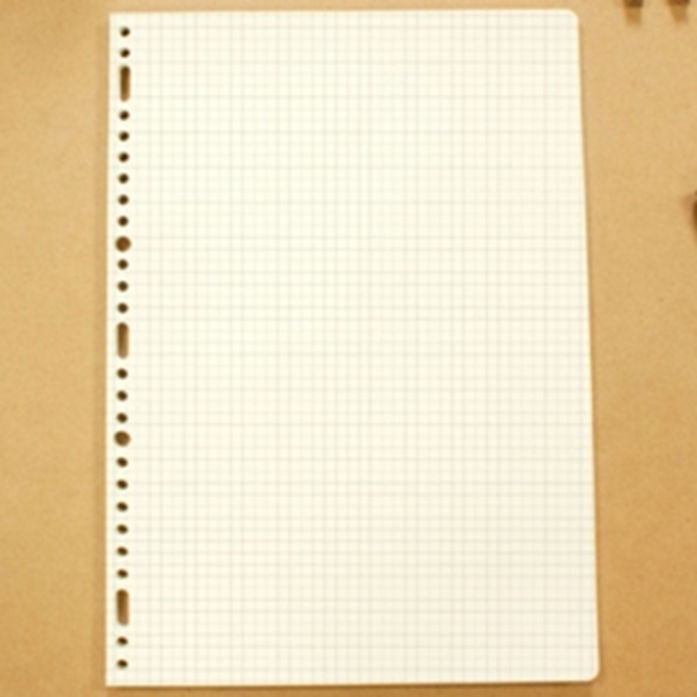 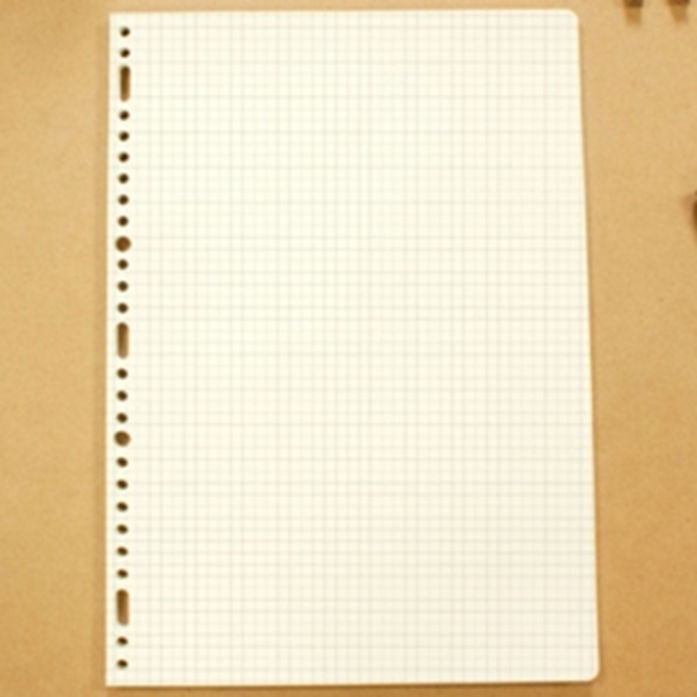 怎么[zěn me]/how;how come
怎么写中国字
怎么[zěn me]/how;how come
怎么学中文？
中文
Čínsky
懂[dǒng]/to understand
我懂了/ I understand
真[zhēn]/really
你字写 得  真     好
Nǐ zì xiě dé zhēn hǎo
You write character really well!
很[hěn] vs 真[zhēn]
写字 写   得  很好
xiězì  xiě  dé  hěn hǎo
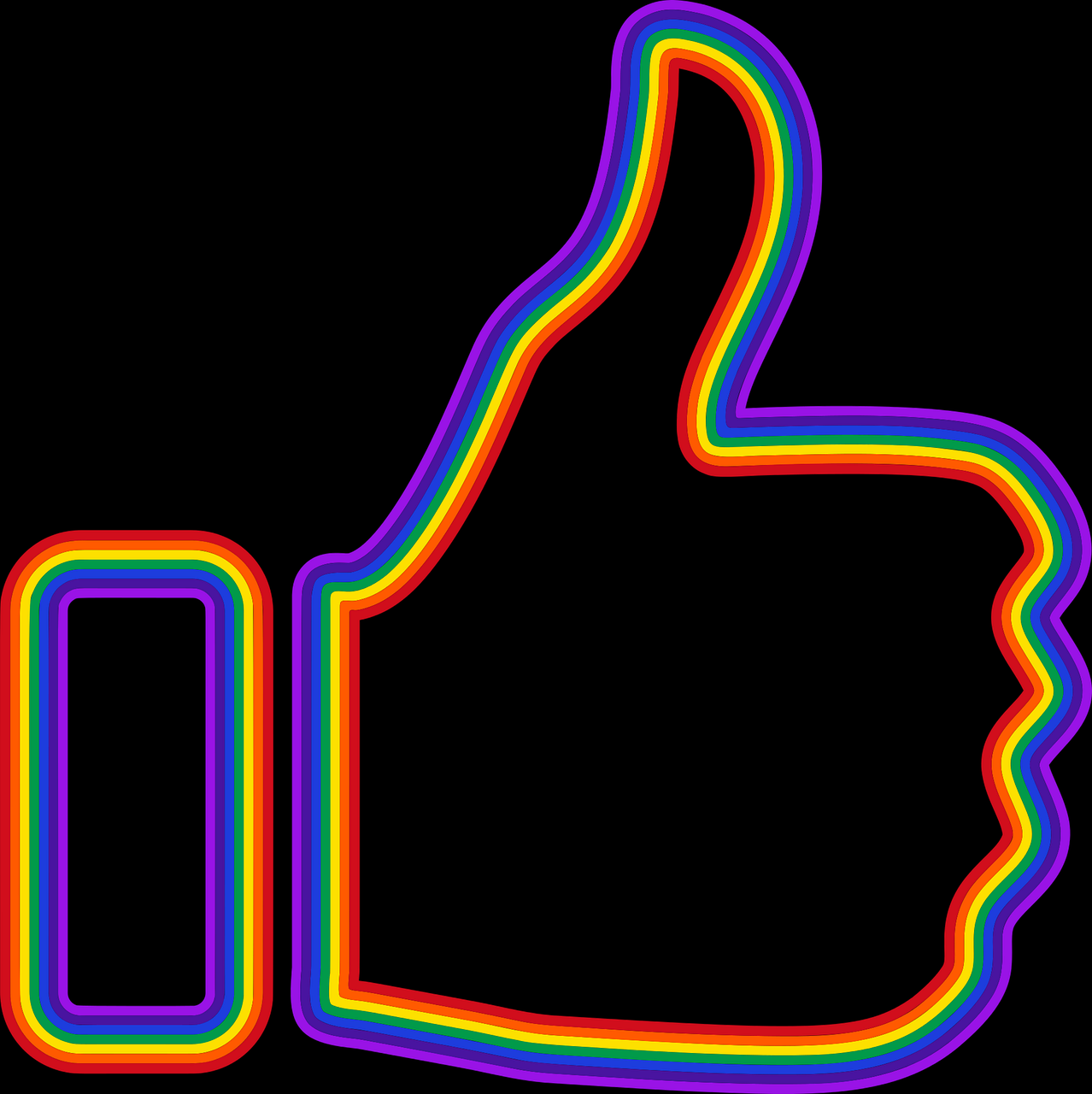 很[hěn] vs 真[zhēn]
你字写 得  真     好
Nǐ zì xiě dé zhēn hǎo
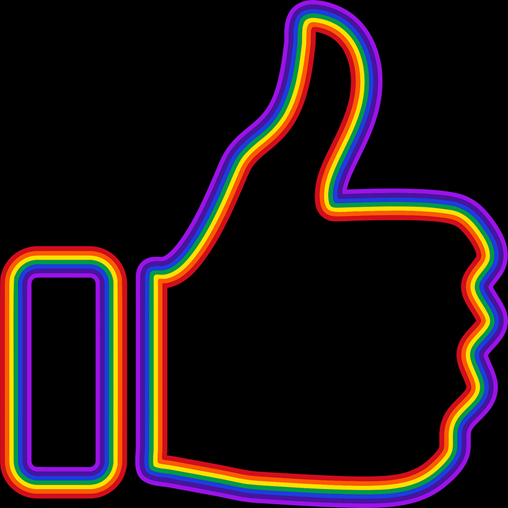 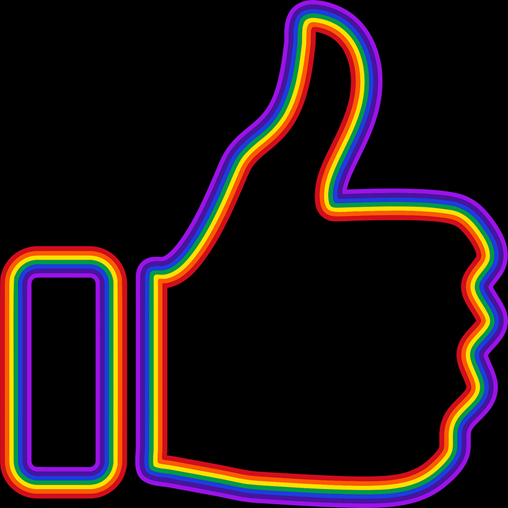 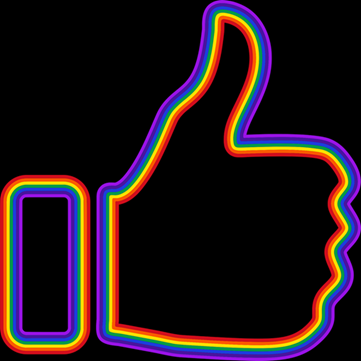 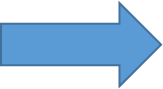 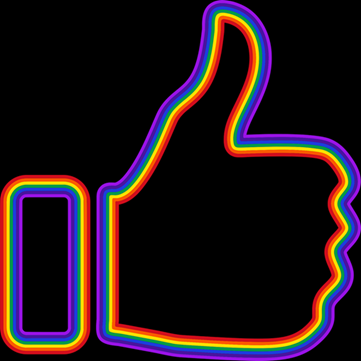 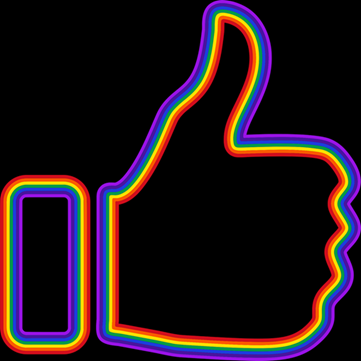 哪里[nǎ lǐ]
A:他在哪里
B:他在办公室[bàn gōng shì]/office
第[dì]+number
第七课 
The seventh class
第几个是中国人？
第三个
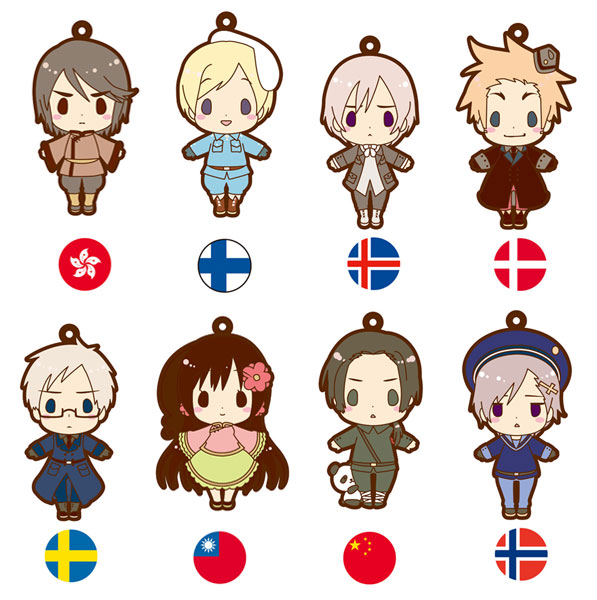 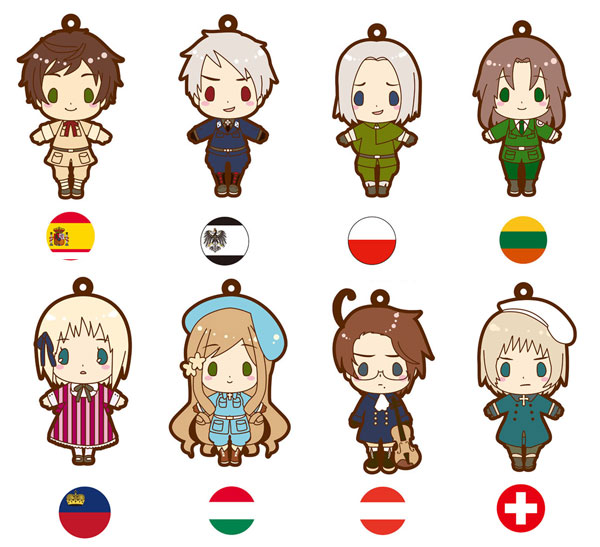 语法[yǔ fǎ]/grammar
容易[róng yì]/easy
语法很容易
生词[shēng cí]/vocabulary; new words
多[duō]/many; much
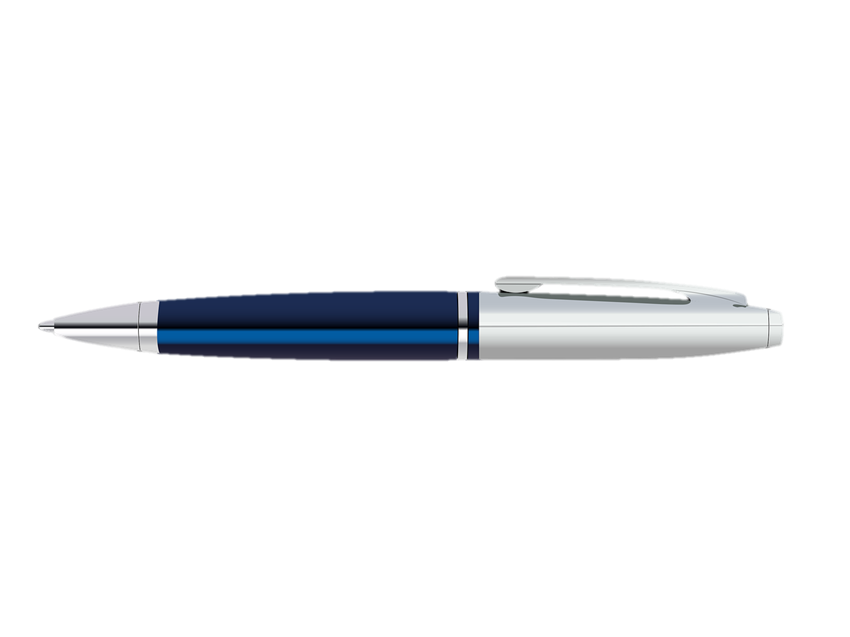 笔
Bǐ

很多笔
多[duō]/many; much
字
很多生词
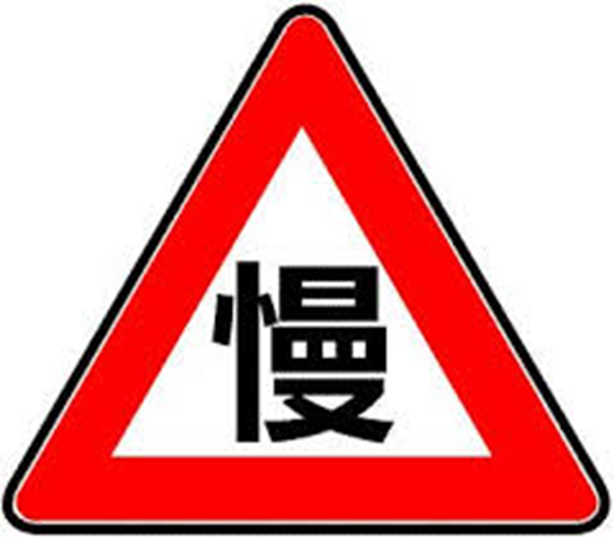 汉字[hàn zì]/Chinese characters
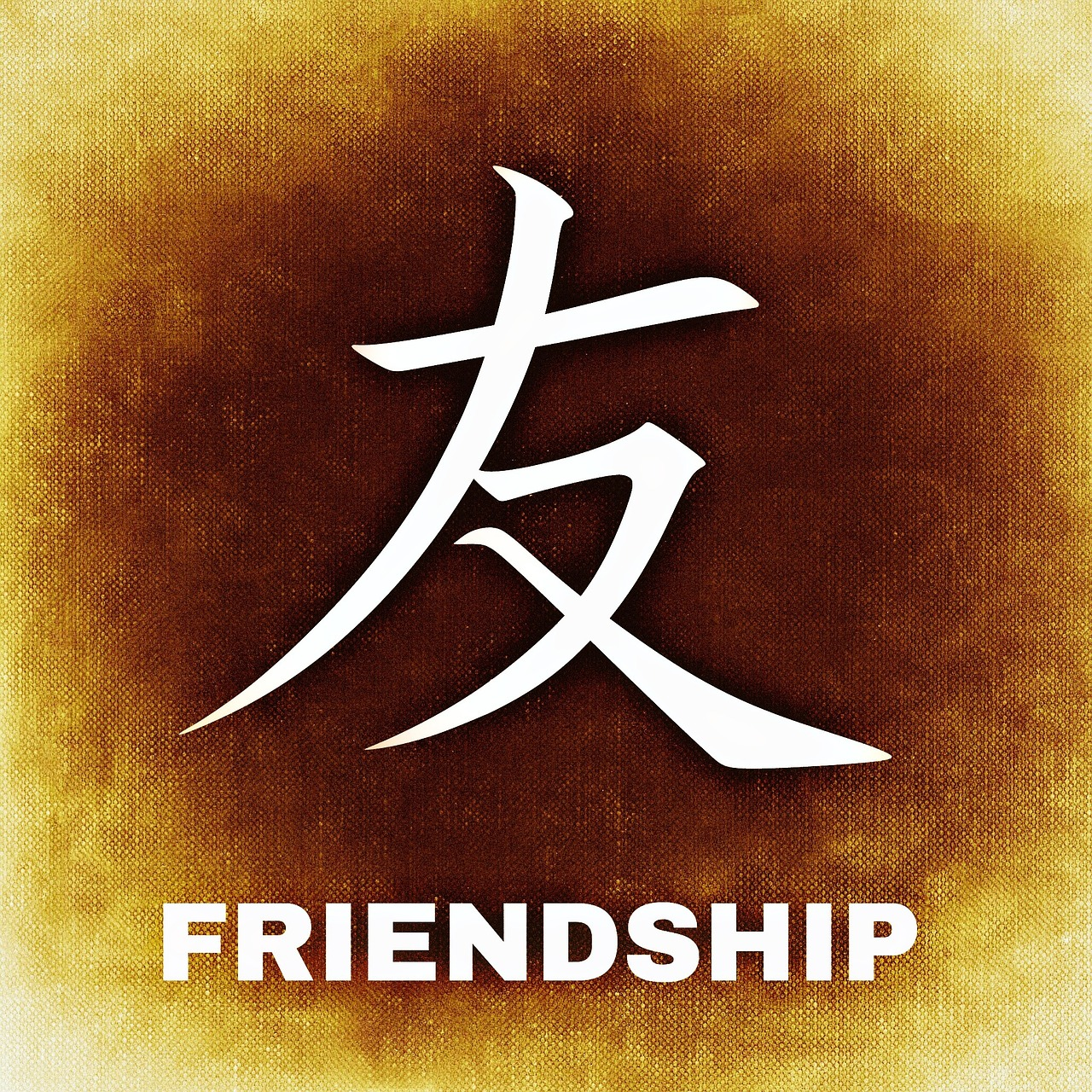 难[nán]/difficult               容易[róng yì]
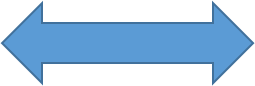 写字很难
学中文很容易？很难？
Activity
Separate groups and see pictures or vocabulary and chose correct answer.
1
A  纸[zhǐ]

B  怎么[zěn me]

C  笔[bǐ]
2
A  真[zhēn]

B  写[xiě]

C 上个[shàng gè ]
3
A  说话[shuō huà]

B  懂[dǒng]

C  语法[yǔ fǎ]
4
A  笔[bǐ]

B  怎么[zěn me]

C  生词[shēng cí ]
5
A  真[zhēn]

B  字[zì]

C上个[shàng gè ]
6
A   shēng cí

B   duō

C  shuō huà
7
A   màn

B   nǎ lǐ

C  yù xí
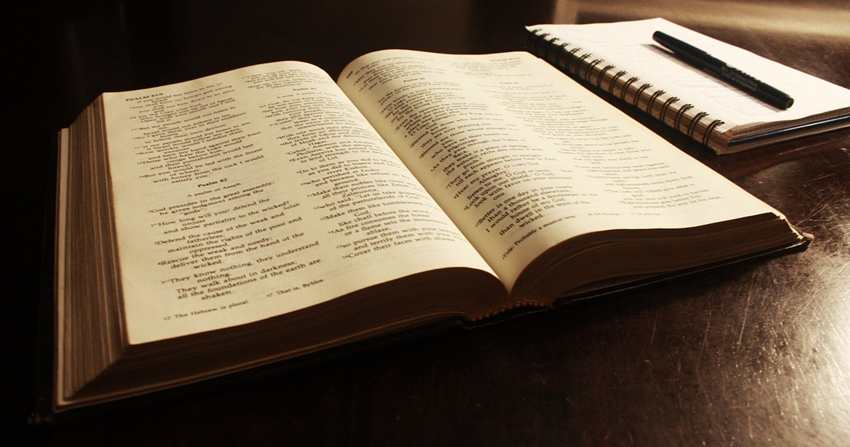 8
A   hàn zì 

B   dǒng 

C   shēng cí
懂
9
A   màn

B   jiāo

C  róng yì
容易
10
A  xué

B  huà

C   dì
第
11
A  yù xí

B  fù xí

C   zhī
复习
12
A   zhī

B   zhǐ

C   zì
枝
Activity
Separate groups and see pictures or vocabulary and say it in chinese.
13
14
张
15
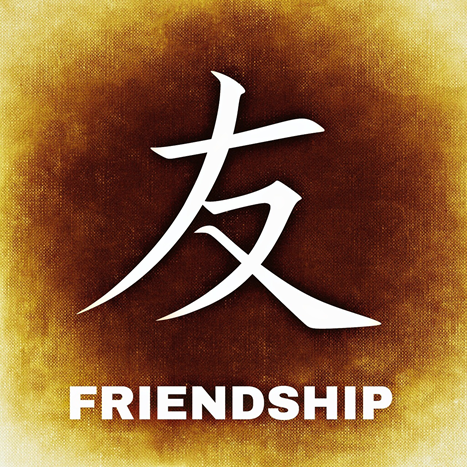 16
哪里
17
18
第几个是中国人？
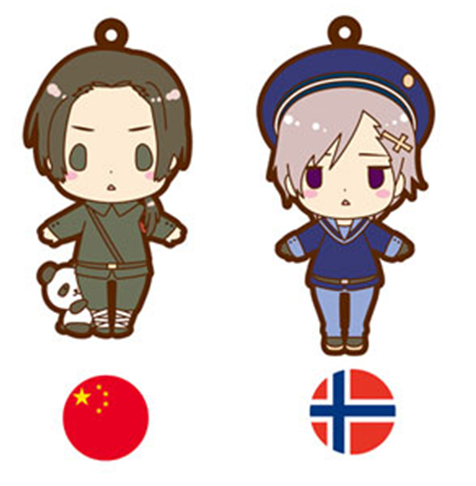